EP315Microprocessorsfor Physicists
Control
Readout
Physics Experiment
Simple control
Decrease temp setting
Decrease temp setting
AC
Room is Hot
Feedback control
AC
Stop AC
Room is cool
comfortable
AC
Room
Desired Setting = R ◦C
Measure Y ◦C
P
I
D
DERIVATIVE
Control
INTEGRAL
Control
PROPORTIONAL
Control
Inject cool air
∝  d(R – Y)/dt
Inject cool air
∝  ∫(R – Y)dt
Inject cool air
∝  (R – Y)
AC
Room
Desired Setting = R ◦C
Measure Y ◦C
PID controller applies correction u(t) based on past (integral), present (proportional) & future (derivative)
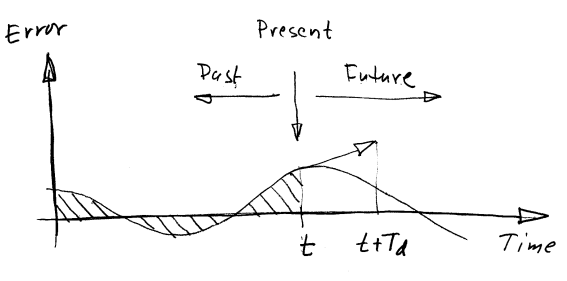 Time constants – these are
determined by the time lag inresponse τdelay of the plant to astep function input in open loopmode. Ratios Τi/ τdelay and Τd/ τdelay
Are determined by Zeigler-Nicholstuning.
… or more useful in practice →
Domestic control example  with PID feedback: 
	  Set and maintain the water level in a tank
References:
http://dexautomation.com/ps/ : flash simulation of PID
… and many others

Accompanying notes on Zeigler Nichols tuning of PIDcontrol loop parameters “PracticalTechniquesForPIDTuning”

Lab 03 – PID controller implementation!